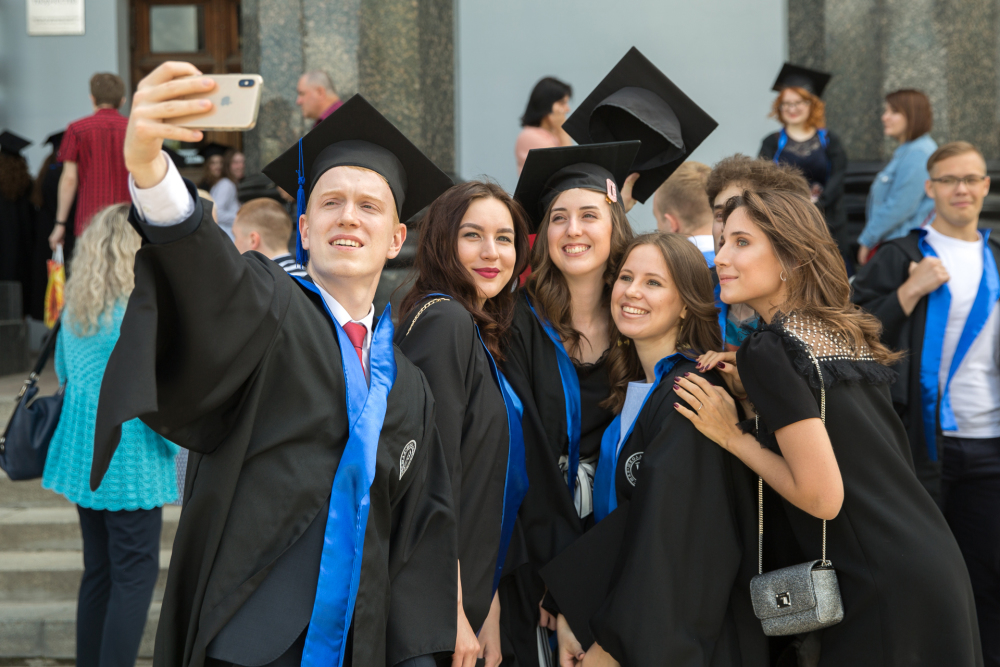 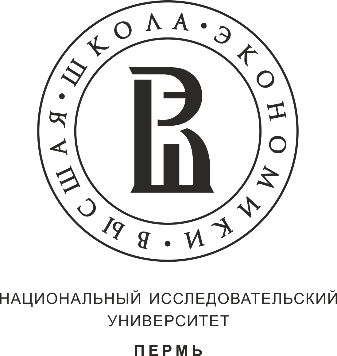 Высшая школа экономикиПермь
Национальный исследовательский университет «Высшая школа экономики»
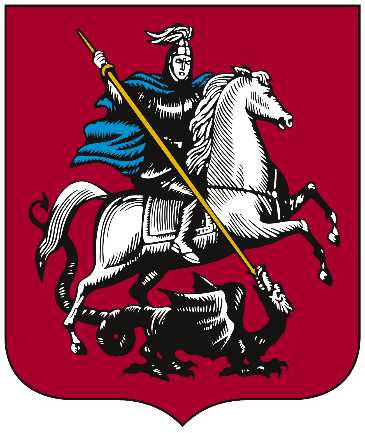 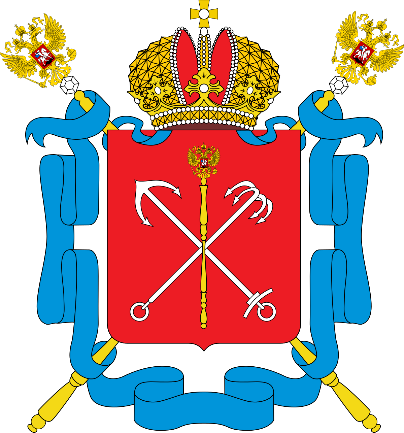 4 кампуса — единый университет

ТОП-10 ведущих вузов страны
ТОП-3 российских вузов по качеству приёма, уровню зарплат выпускников и т.д.

Международные рейтинги:
QS, ARWU, THE — ТОП-10 среди российских вузов
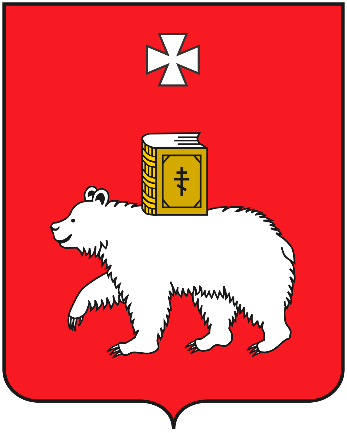 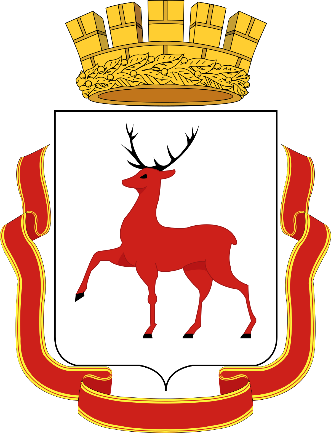 Вышка в мировых и российских рейтингах
1 МЕСТО В РОССИИ 
по экономике и эконометрике, социологии, политике и международным отношениям, менеджменту, бухгалтерскому учету и
финансам «QS – World University Rankings 
by subject», 2019 (предметные рейтинги)
1 МЕСТО В РОССИИ
THE Young University Rankings, 2019 
(Рейтинг «молодых» университетов мира)
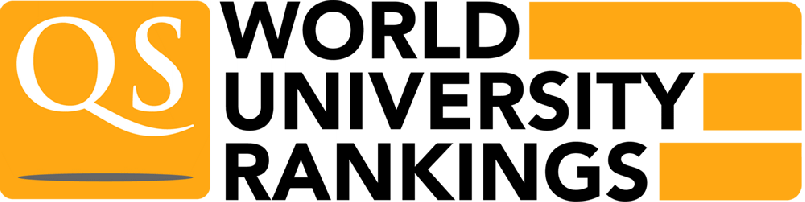 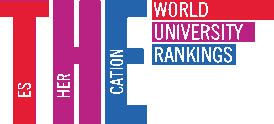 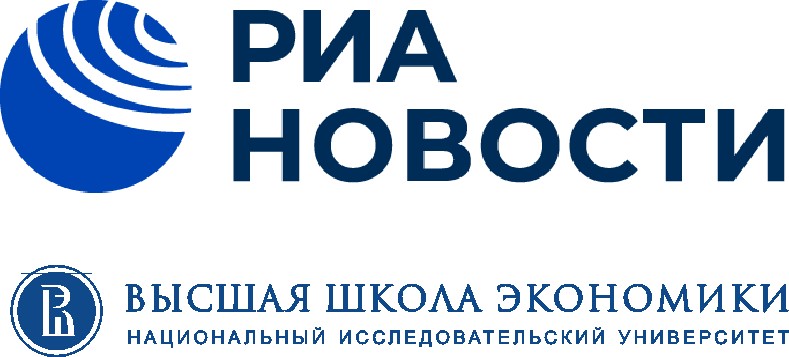 1 МЕСТО В ПЕРМСКОМ КРАЕ
Рейтинг по качеству приема 
в российские ВУЗы (РИА Новости и ВШЭ)
НИУ ВШЭ – Пермь в Топ 25 университетов 
России по качеству бюджетного и платного 
приема абитуриентов
1 МЕСТО В РОССИИ 
по экономике и бизнесу, 
социальным наукам и здравоохранению
«U.S.News & World Report Best Global 
Universities by Subject», 2019/20 
(предметные рейтинги)
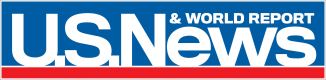 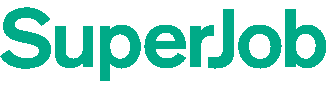 1 МЕСТО В РОССИИ 
в сфере финансов и экономики
Зарплатный рейтинг портала Superjob.ru, 2019
1 МЕСТО В РОССИИ 
по экономике, менеджменту, социологии
ShanghaiRanking's Global Ranking 
of Academic Subjects, 2019
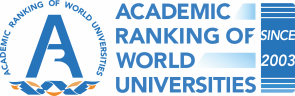 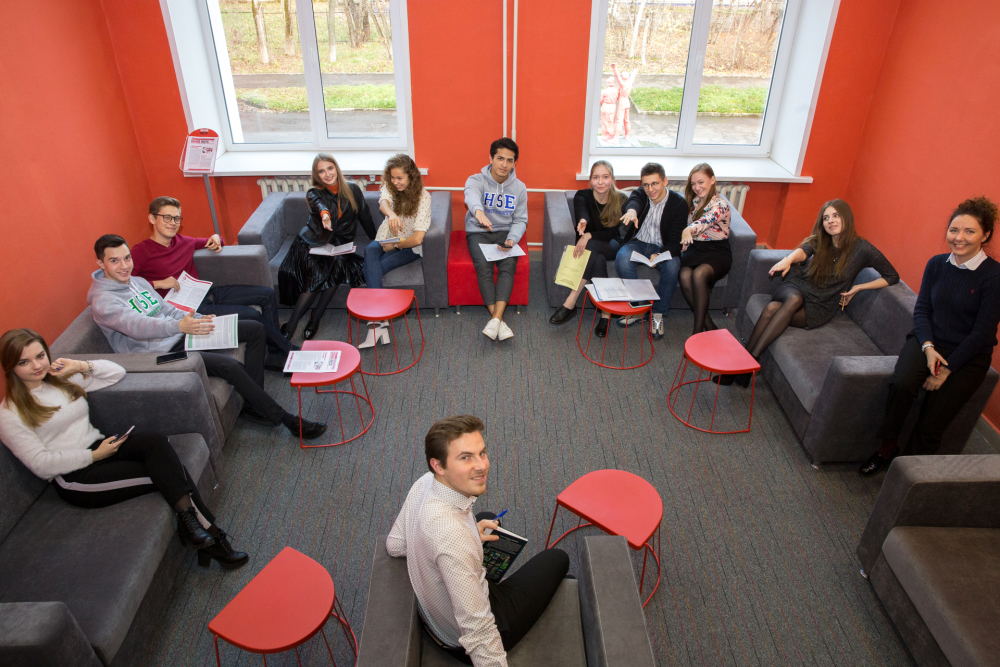 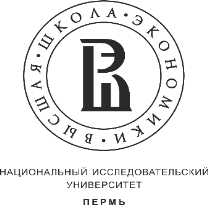 НИУ ВШЭ в Перми
Правовое обеспечение предпринимательской деятельности
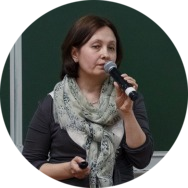 Для кого программа?
1 Продолжение трека по юриспруденции —выпускники юридических программ бакалавриата и специалитета.
2 Систематизация и углубление трека по юриспруденции — специалисты с опытом работы и нуждающиеся в совершенствовании знаний в области правового сопровождения бизнеса.
3 Дополнение образования, в частности, в области управления
Особенности  программы
Подготовка юристов в сфере гражданского и предпринимательского права, владеющих современными методами и средствами экспертно-консультационной деятельности.
Дисциплины магистерской программы включают в себя комплексный экономико-правовой анализ практических проблем, которые решают бизнес-структуры и формируют умения определять средства и методы  решения этих проблем.
В программу включены дисциплины, формирующие навыки и умения работы с большими данными, применения инструментов искусственного интеллекта в профессиональной деятельности юриста.
Важные акценты
Образовательная программа может быть интересна иностранным абитуриентам из стран ближнего зарубежья в связи со схожестью законодательства и наличием совместных ВУЗов. Хорошее знание русского языка.
 Программа является практико-ориентированной. В ее реализации активное участие принимают специалисты-практики.
В подготовку магистров включены курсы на английском языке.
Академическая мобильность.
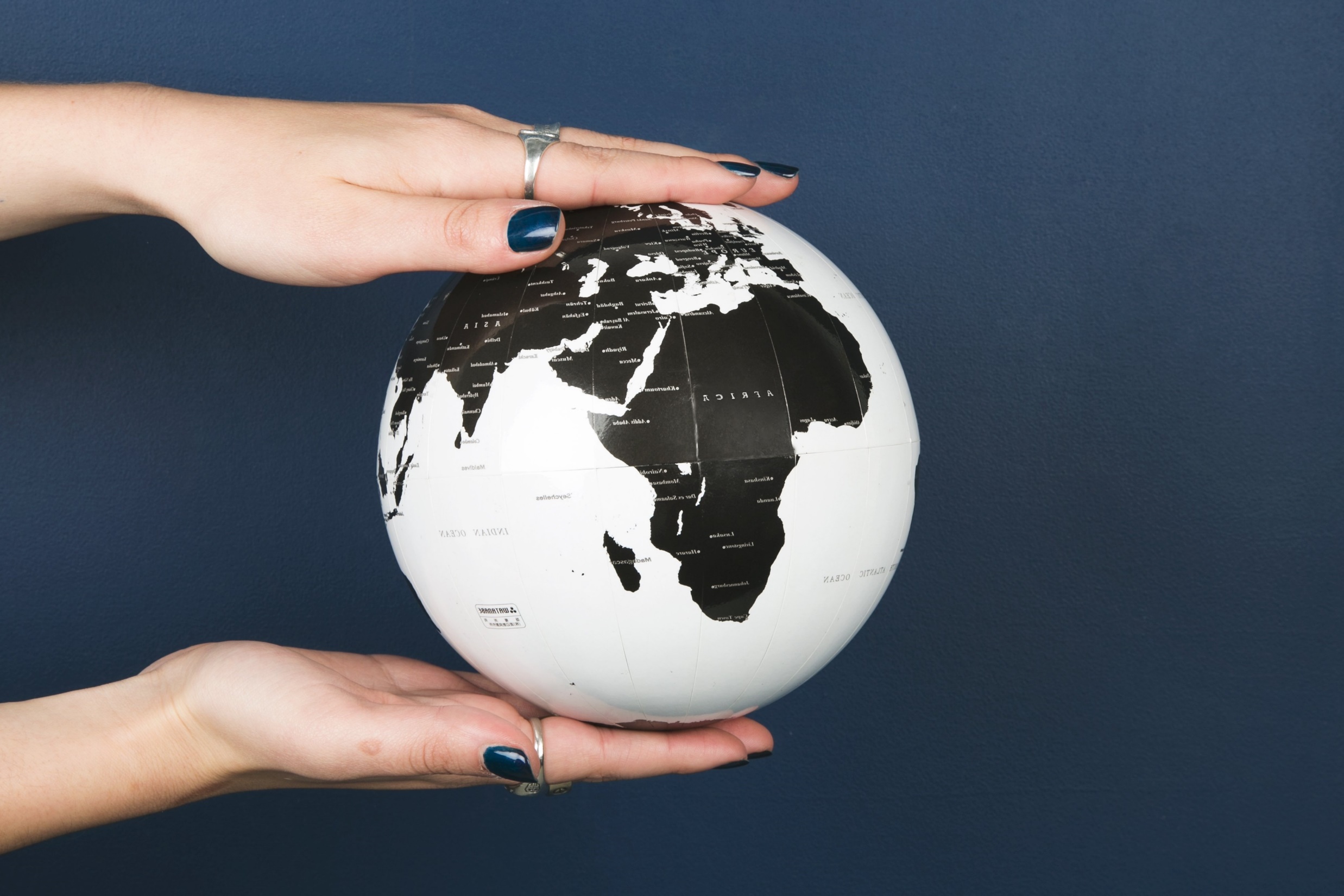 Академическая мобильность:межкампусная и международная
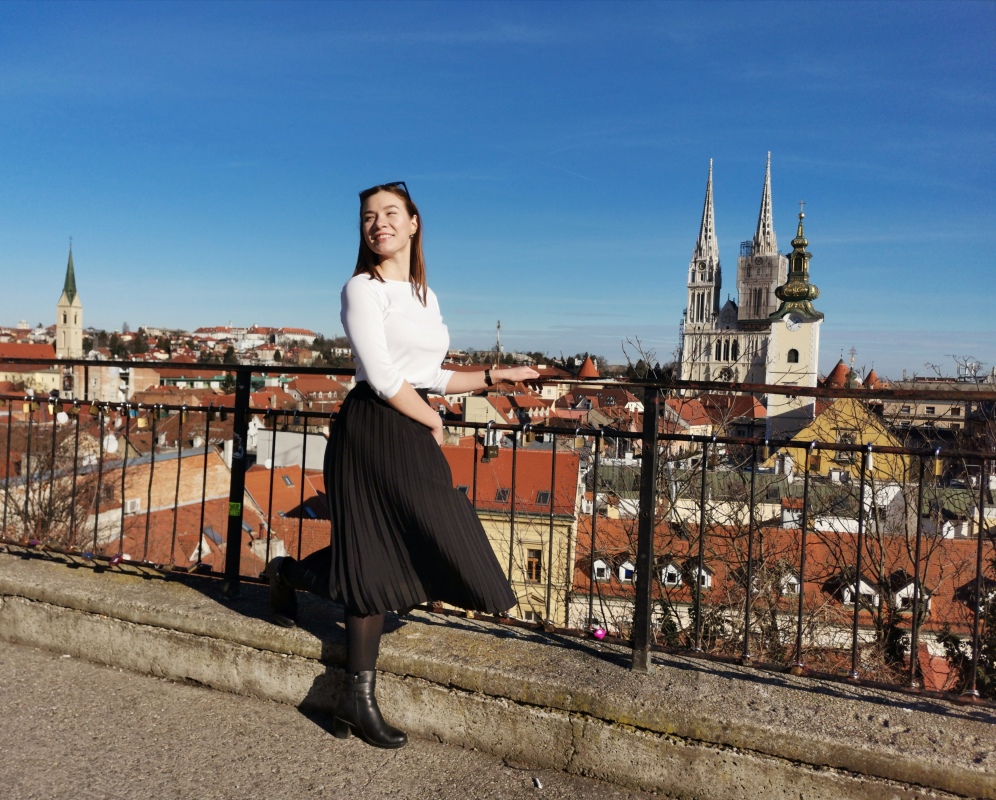 Студентка 2 курса Юлия Гилева проходила обучение в партнерском университете НИУ ВШЭ — University of Zagreb в Хорватии
Чему учат на программе?
Научно-исследовательские семинары
Формы работы
обсуждаются и анализируются проблемы правового регулирования предпринимательской деятельности
проводятся презентации, дискуссии 
обсуждаются индивидуальные исследовательские проекты (курсовые работы и магистерские диссертации, научные статьи, доклады конференции)
	Публикации студентов
В 2018-2019гг 
опубликовано 5 научных статей в т.ч. в журналах, рекомендованных ВАК РФ
опубликовано 8 научных  докладов конференции, 4 человека заняли призовые места
Проекты
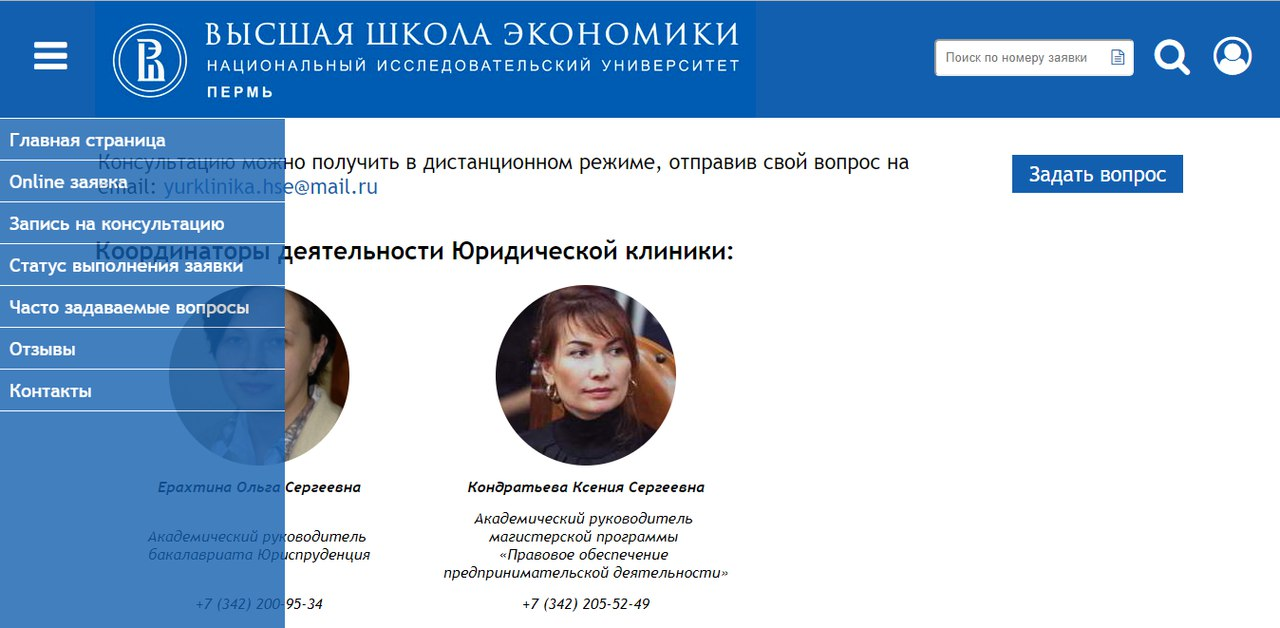 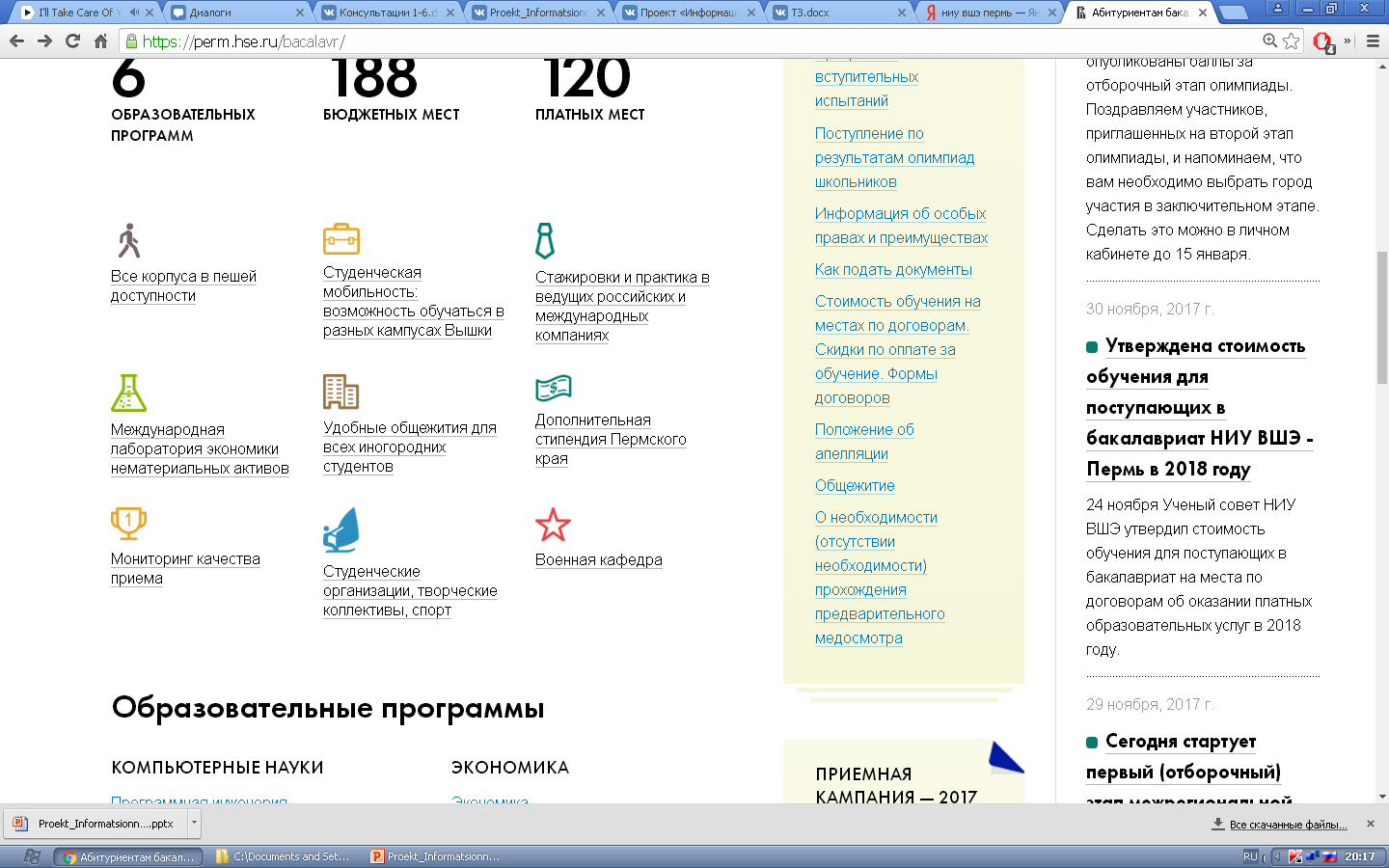 Архив запросов
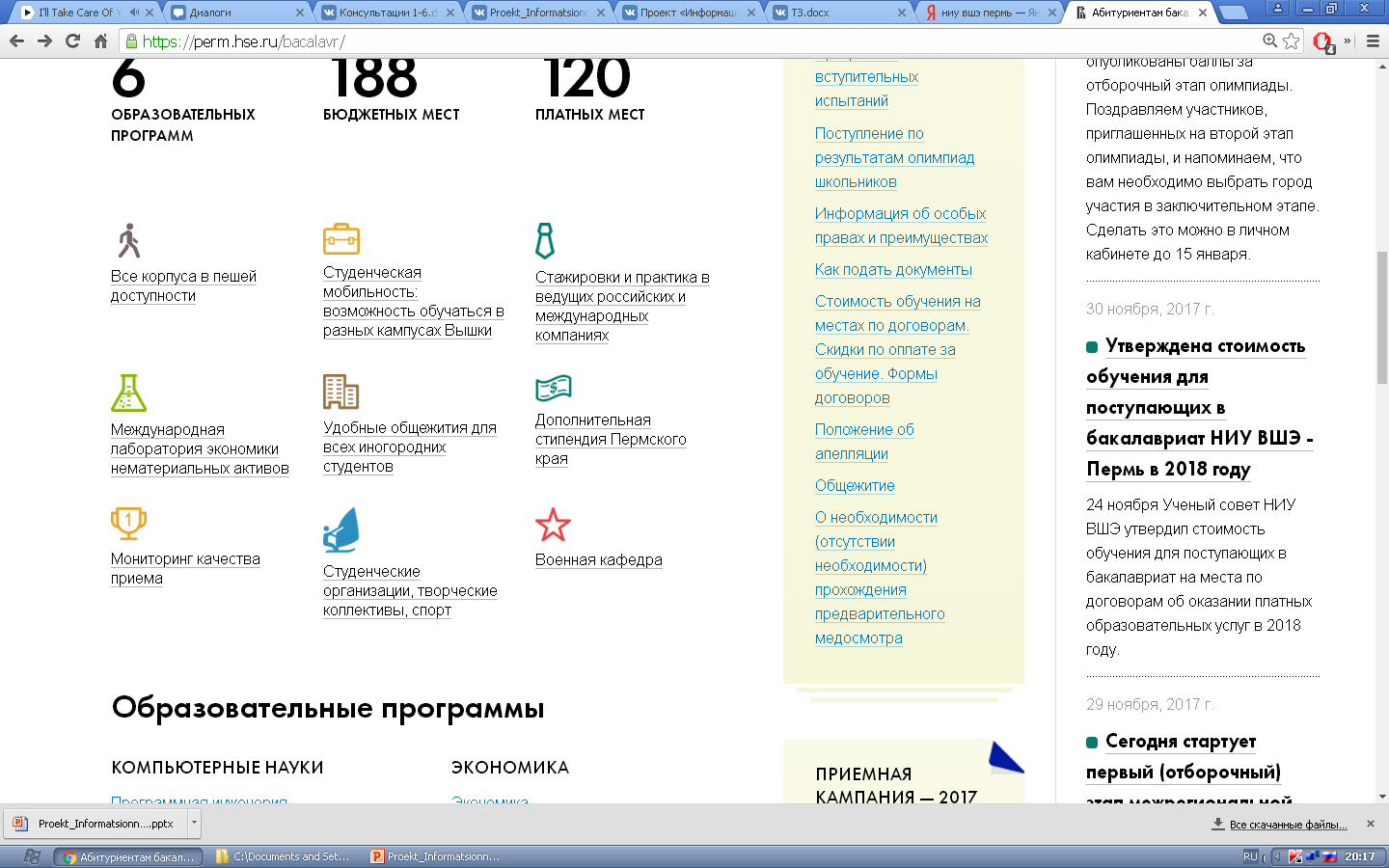 Статус выполнения запроса
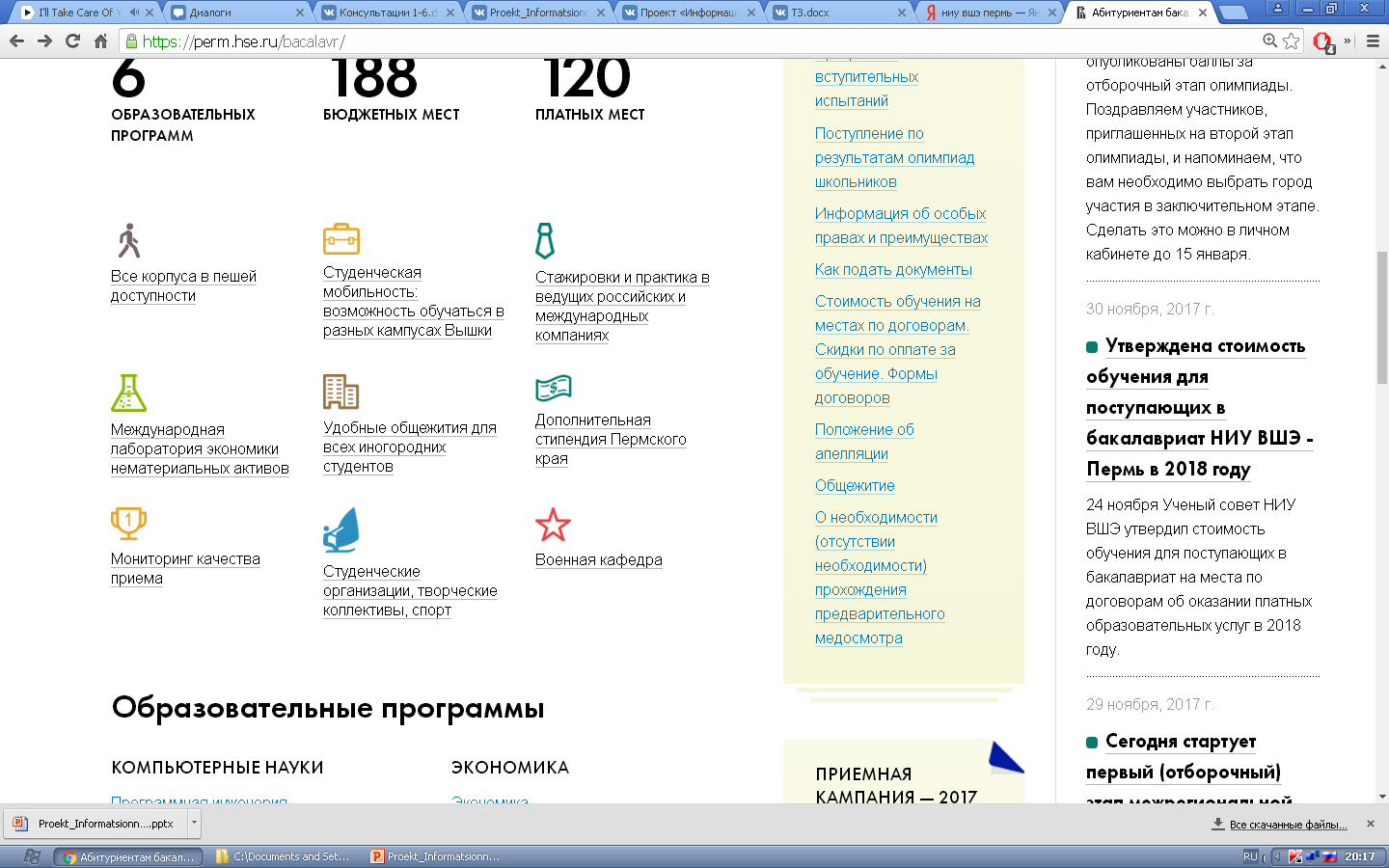 Записаться на консультацию
Педагогическая практика
Гражданско-правовая ответственность за действия искусственного интеллекта
Где и кем работать?
Выпускники 2019г
ОАО «Уралтеплосервис»
ООО «Промтранс»
ООО "Капитал-оценка»                                                
ООО «Губахинская Энергетическая Компания»
ТКБ БАНК ПАО
Пермский филиал Московской коллегии  адвокатов «Ульпиан»                                                   
Нотариальная контора                                               
Управление МВД России по г. Перми   (ОБЭП и ПК)               
Арбитражный управляющий  Князев А.А.                                                                 
 Межрайонная ИФНС России № 20  по Пермскому краю
Министерство по регулированию контрактной системы в сфере закупок Пермского края              
Государственная инспекция по охране объектов культурного наследия Пермского края
_______________________
Аспирантура
Преподаватели программы
Преподаватели со степенью доктора юридических наук
Преподаватели — кандидаты наук, сфера интересов — предпринимательское право, корпоративное право, договорное право, банкротство, защита интеллектуальной собственности, расследование экономических преступлений
Преподаватели практики
Преподаватели-практики
Вячеслав Артурович Белов, вице-президент Союза «Пермская торгово-промышленная палата»
Мария Анатольевна Геворгян, корпоративно-правовое управление Департамента правового обеспечения ООО «ЛУКОЙЛ-ПЕРМЬ», заместитель начальника Департамента - начальник управления
Дмитрий Владимирович Носов, директор правового департамента Администрации губернатора Пермского края
Ирина Борисовна Фадеева, Семнадцатый арбитражный апелляционный суд, начальник отдела анализа, обобщения судебной практики и статистики
А правда хорошая программа?
«Магистерская программа — сложная, требующая сосредоточения и вложения немалых усилий, но в тоже время познавательная, и, что важно, практикоориентированная и дающая реальные знания в изучаемой области».
Ваганова Елизавета Дмитриевна начальник контрактной службы АНО "Фонд капитального ремонта"
Как поступить?
Вступительный экзамен по гражданскому праву проводится дистанционно в письменной форме

Программа вступительного испытания https://perm.hse.ru/ma/ls/trajectory
Мероприятия для абитуриентов
Адаптационная программа «Гражданское право: теория и практика применения»
Возможности для участников программы
Программа позволяет актуализировать знания по гражданскому, предпринимательскому праву
Подготовиться к поступлению на магистерскую программу «Правовое обеспечение предпринимательской деятельности»
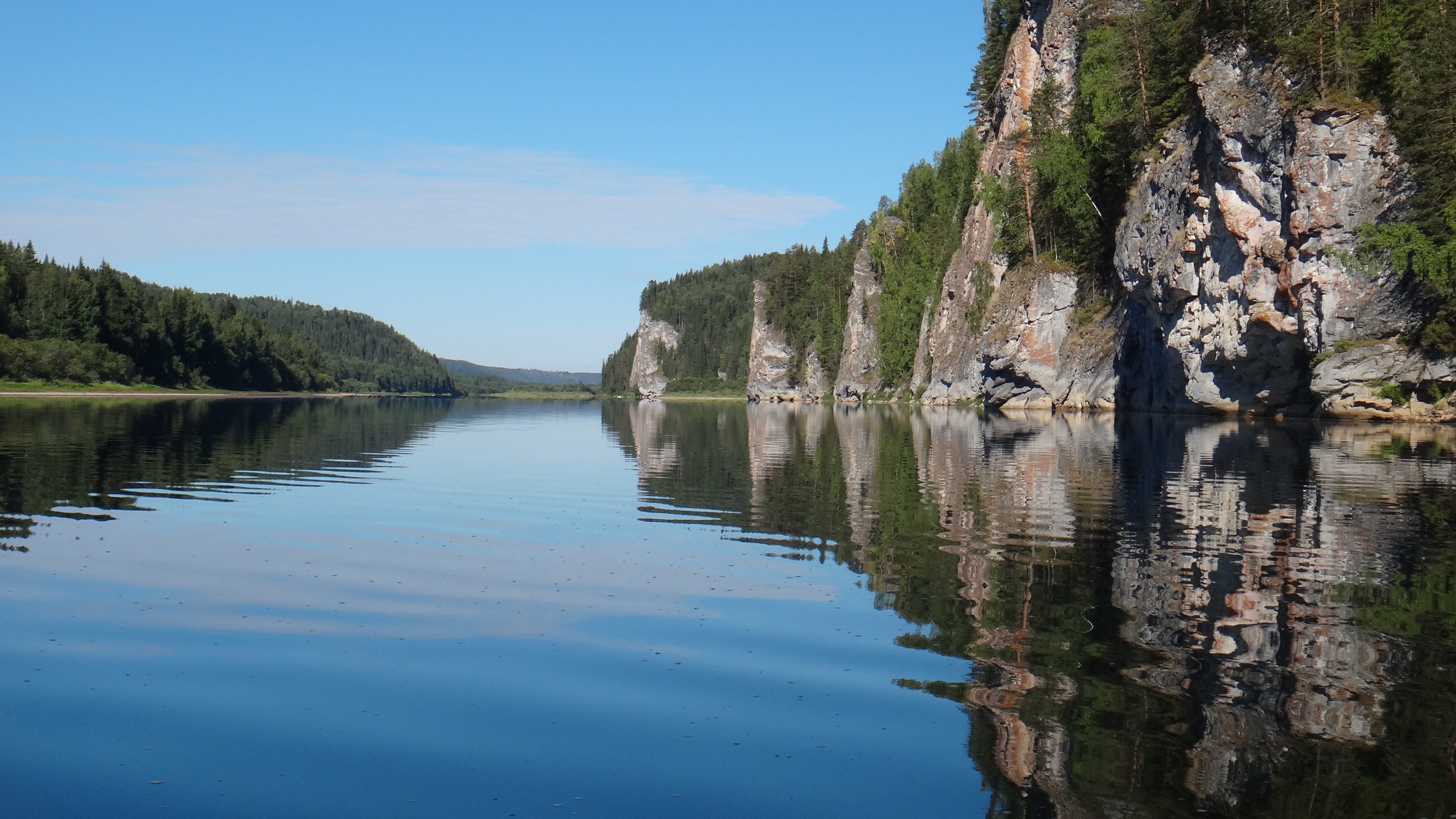 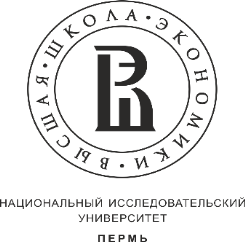 Пермь красивая
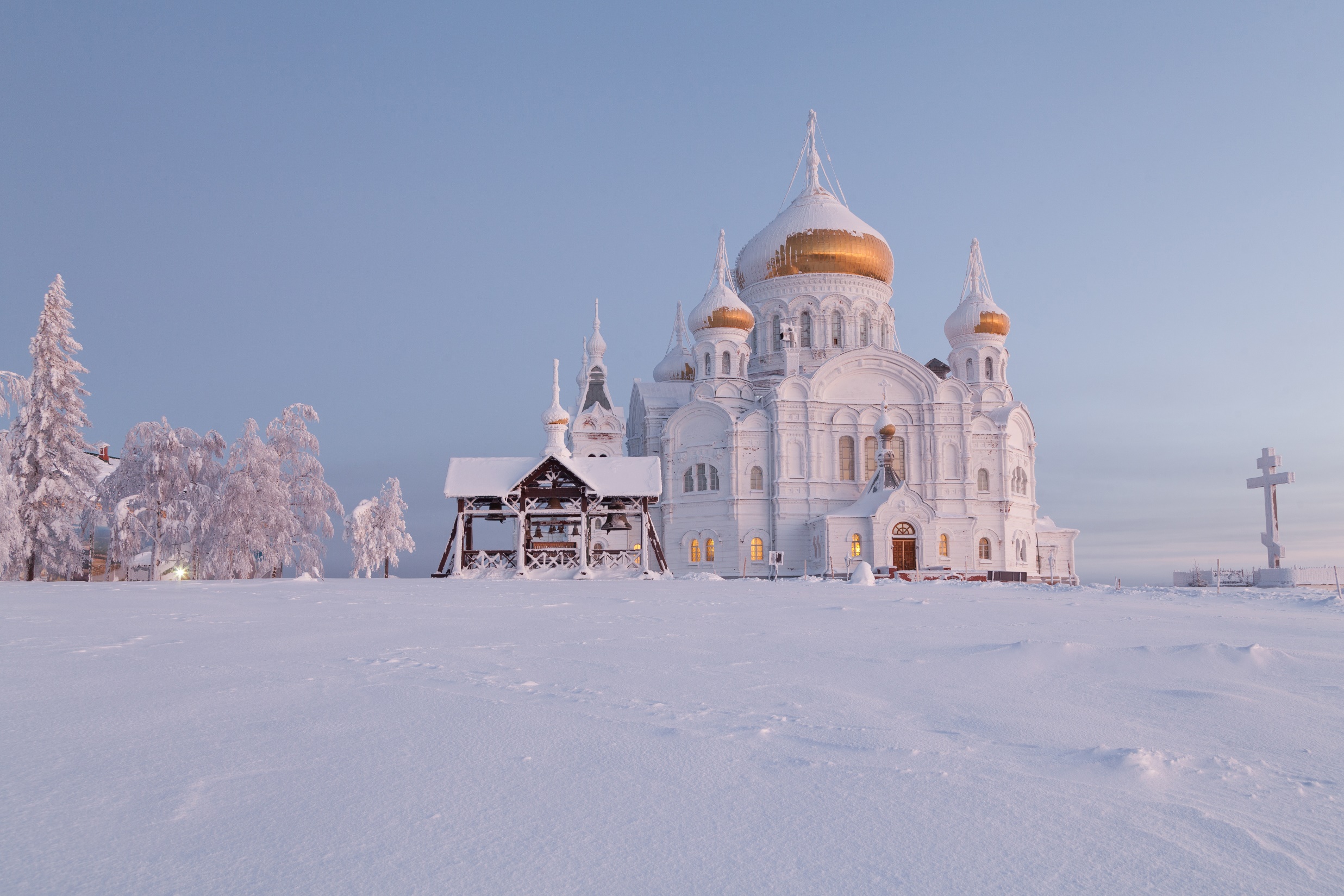 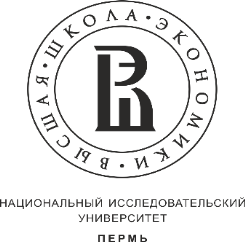 Пермь красивая
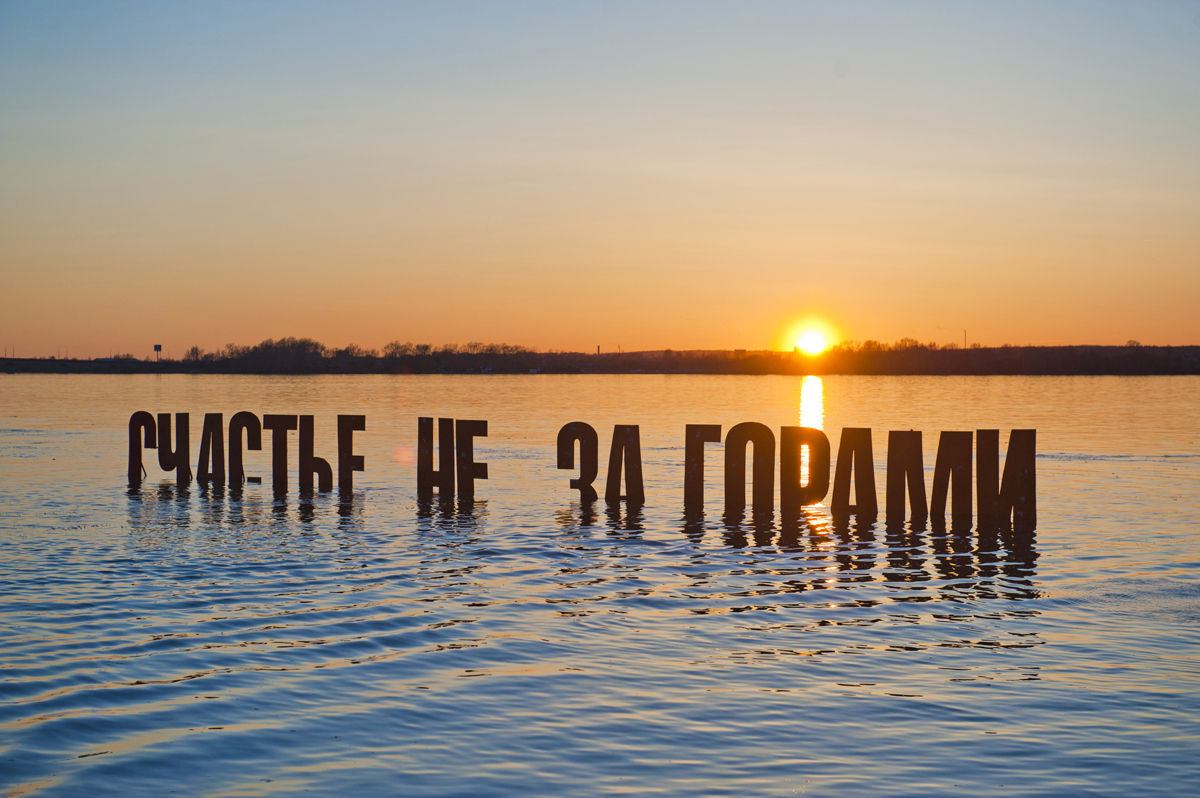 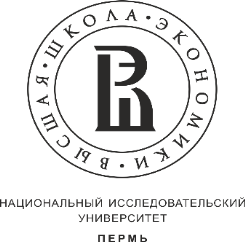 Пермь красивая
Фото: Константин Долгановский, Newsko.ru
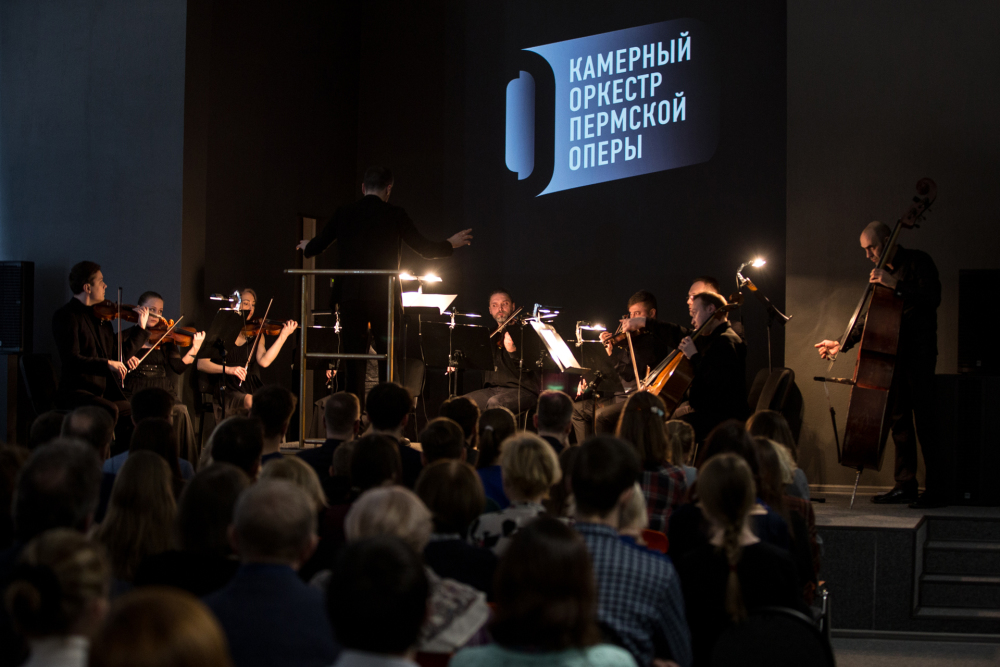 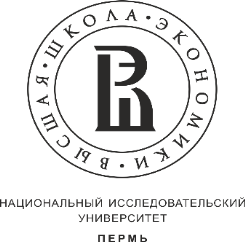 Пермь культурная
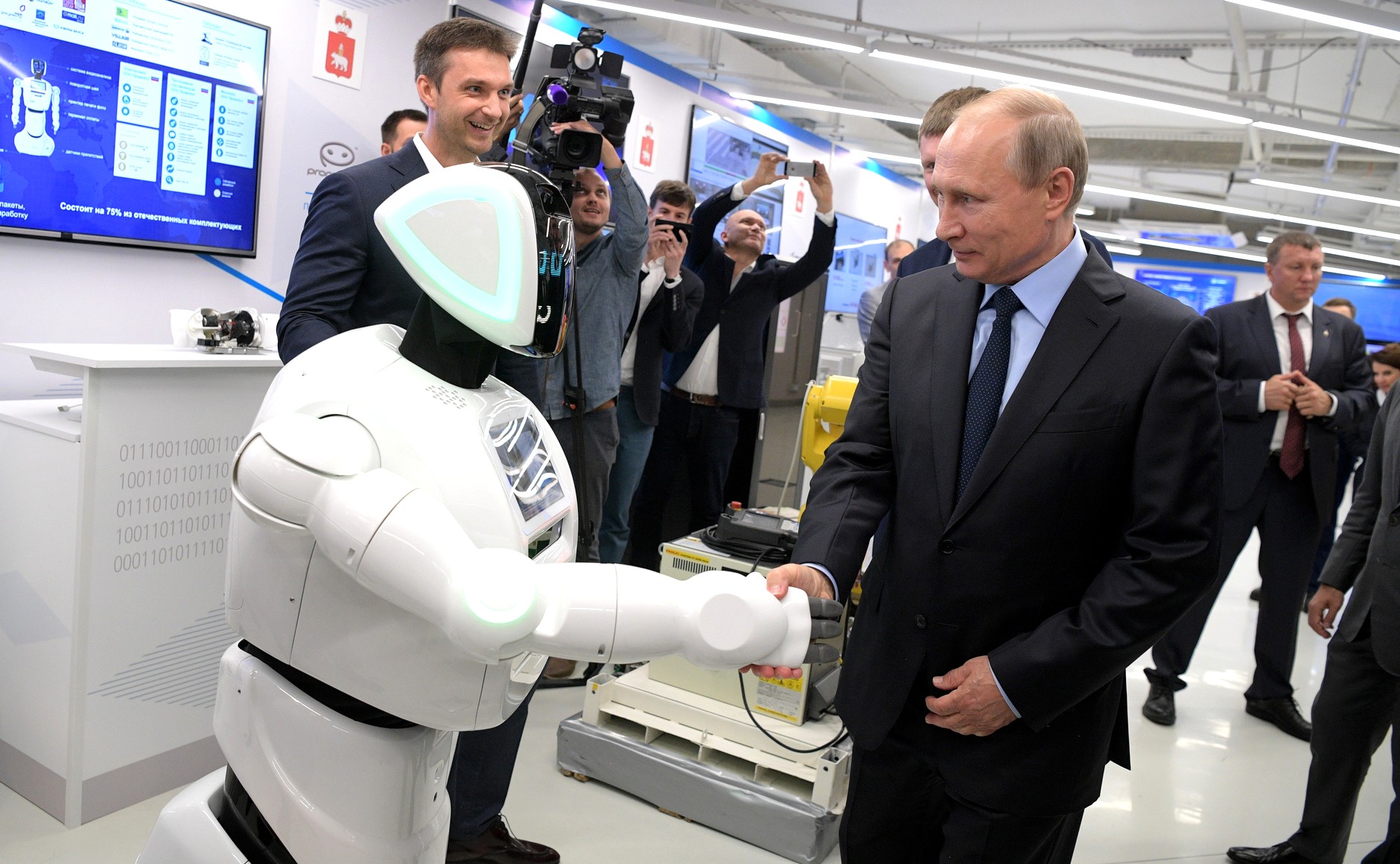 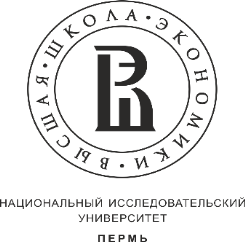 Пермь научная
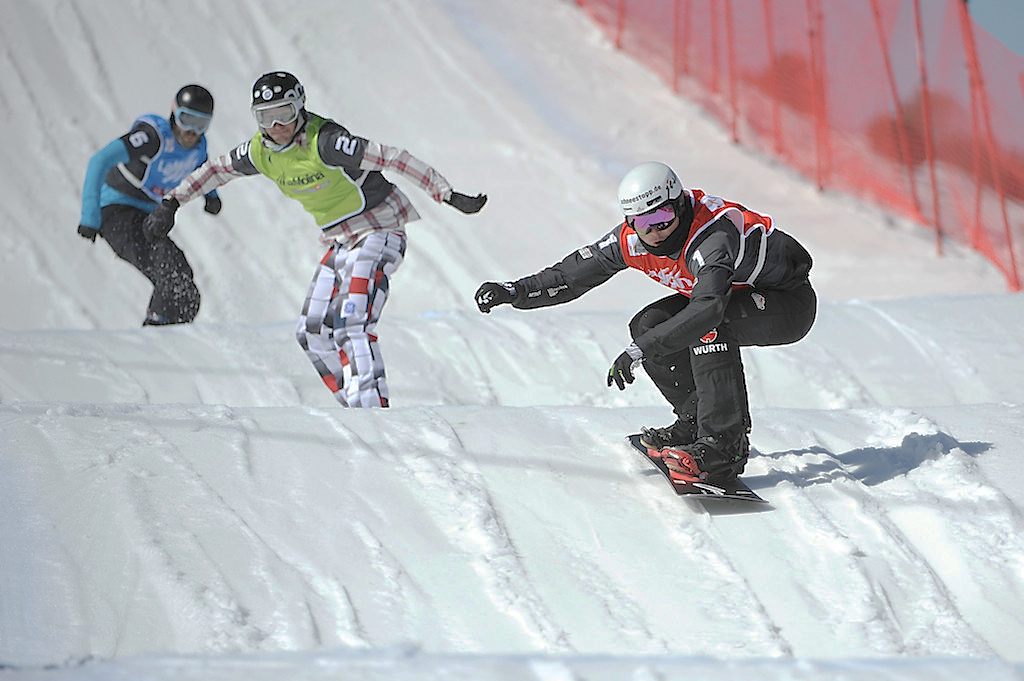 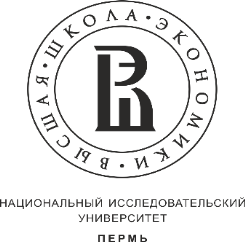 Пермь спортивная
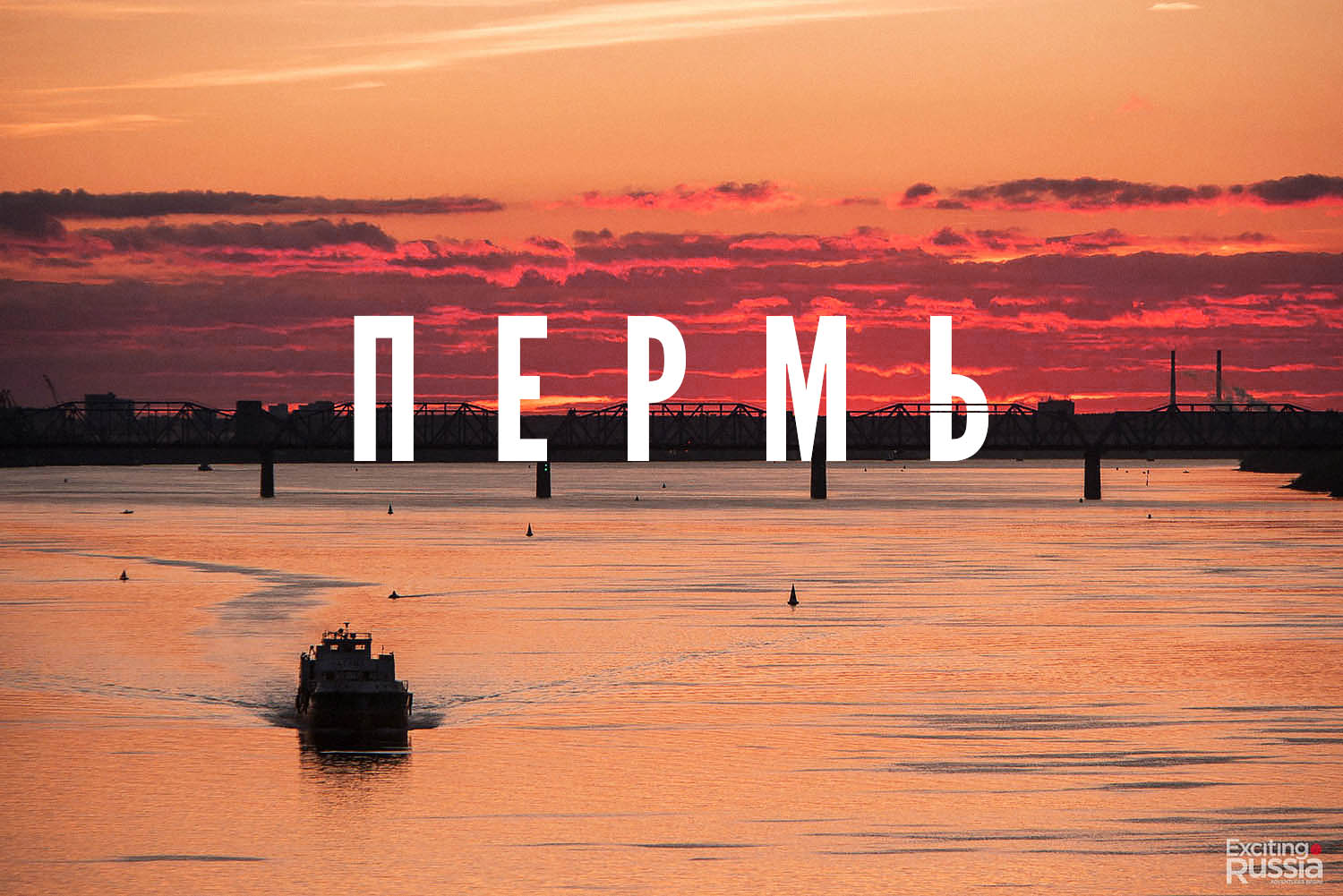 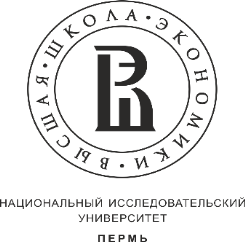 Добро пожаловать!
Подробнее о поступлении в Вышку в Перми:
Абитуриентам магистратуры НИУ ВШЭ — Пермь: https://perm.hse.ru/magistr/

Перечень вступительных испытаний:https://perm.hse.ru/magistr/portfolio

Информация о сроках приёма:https://perm.hse.ru/magistr/information 

Информация о стипендиях:https://perm.hse.ru/educational_methodical/stip
Остались вопросы?
Страница программы: https://perm.hse.ru/ma/ls/
Менеджер программы
Юлия Алексеевна Носкова
Телефон: +7 (342) 205-52-39
E-mail:iuanoskova@hse.ru
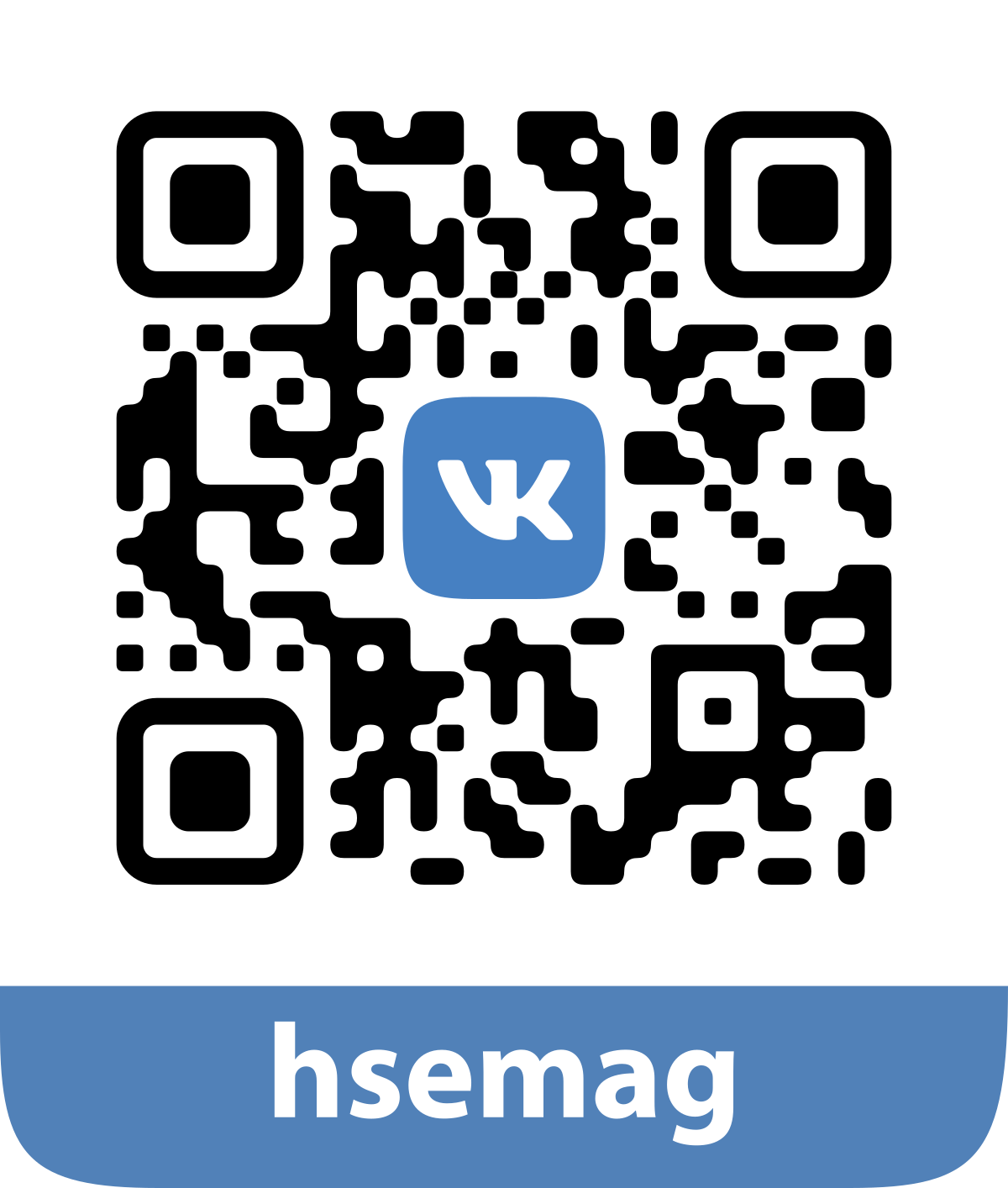 Остаёмся на связи:
Сайт: perm.hse.ru 

Магистратура НИУ ВШЭ — Пермь в ВК: vk.com/hsemag